2018 LTSA: Emerging Technology Scenario Transmission Analysis Update

May 2019
RPG Meeting
Background
2018 LTSA was completed in December: http://www.ercot.com/content/wcm/lists/144927/2018_LTSA_Report.pdf
Analysis included 
Load forecast and generation expansion analysis for 5 scenarios
Transmission expansion analysis for 1 scenario (Current Trends)
ERCOT subsequently performed transmission analysis for the Emerging Technology Scenario
2
Emerging Technology Scenario Review
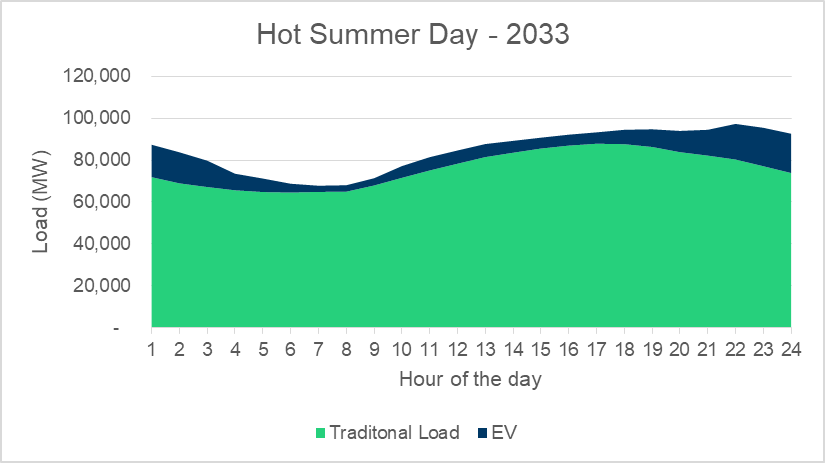 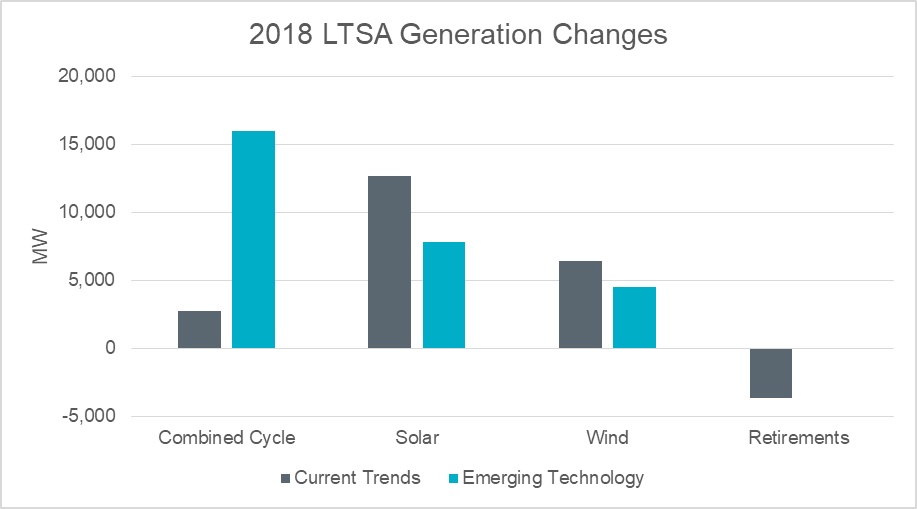 3
Emerging Technology Scenario Transmission Analysis Results
4
2018 LTSA Transmission Project Locations
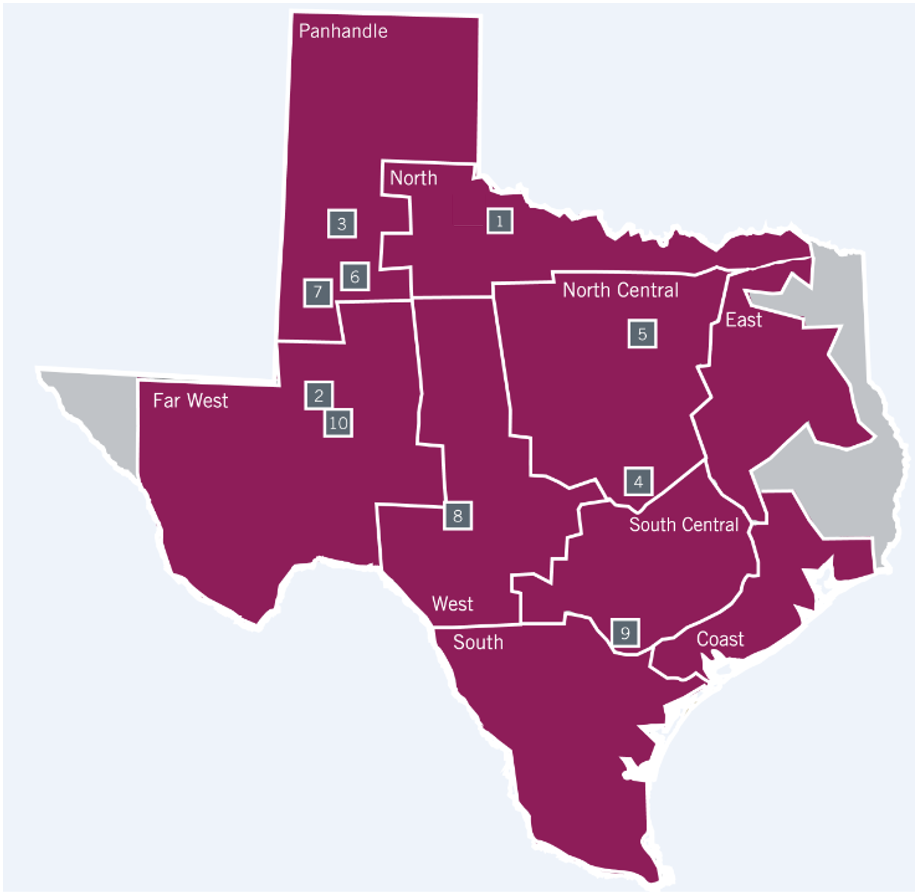 5
Key Findings
The Emerging Technology Scenario had more gas generation in eastern part of system and less solar/wind in west compared to Current Trends
Results in less West-export transmission needs
However, several large West-export transmission projects were still needed
6
Questions?